TRƯỜNG TIỂU HỌC ÁI MỘ  A
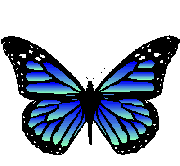 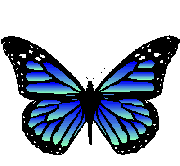 TOÁN
LỚP : 3A
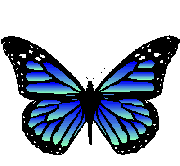 Nguyễn Thị Thường
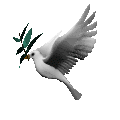 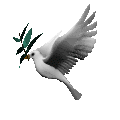 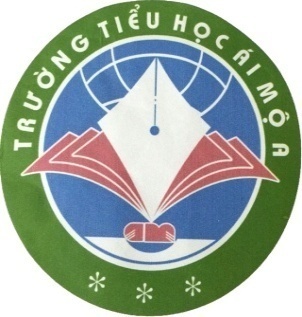 TRƯỜNG TIỂU HỌC ÁI MỘ A
TOÁN
LỚP : 3A
Bài toán liên quan rút về đơn vị
GVTH: Nguyễn Thị Thường
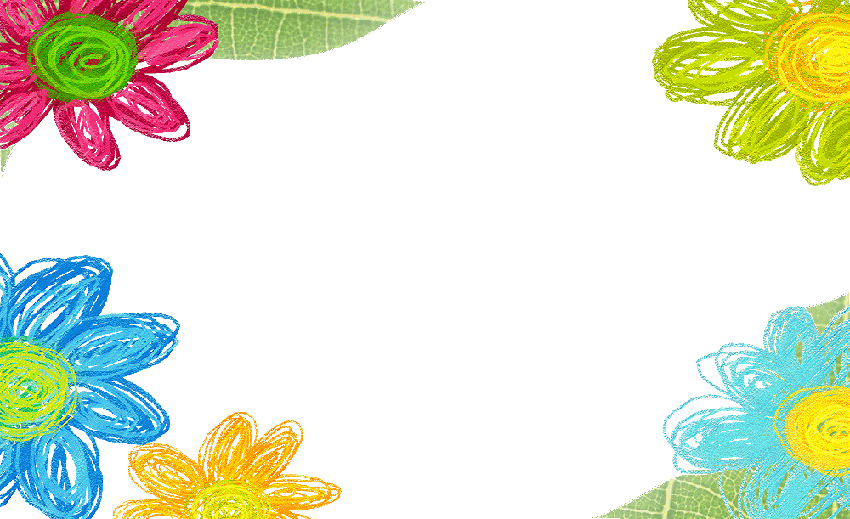 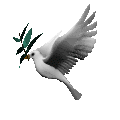 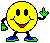 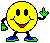 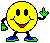 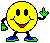 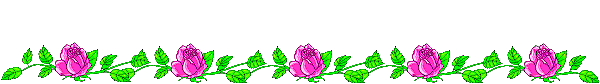 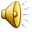 Toán
Kiểm tra bài cũ
Bài tập: Có 35 kg gạo đựng trong 7 bao. Hỏi 4 bao có bao nhiêu ki-lô-gam gạo?
Bài giải
Số kg trong mỗi bao là:
35 : 7 = 5 ( kg )
Số kg gạo trong 4 bao là:
5 x 4 = 20 ( kg )
                         Đáp số: 20 kg
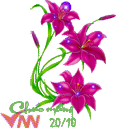 Toán
Bài toán liên quan đến rút về đơn vị(tiếp theo)
I,Bài toán:Có 35 lít mật ong đựng đều vào 7 can.Nếu có10 lít mật ong thì đựng đều vào mấy can như thế?
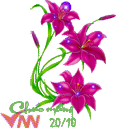 Ghi nhớ: Bài toán liên quan đến rút về đơn vị thường được giải bằng 2 bước: Bước 1: Tìm giá trị của một phần trong các phần bằng nhauBước 2: Tìm số phần bằng nhau của một giá trị
ToánBài toán liên quan đến rút về đơn vị(tiếp theo)
II, BÀI TẬP
Bài 1: Có 40 kg đường đựng đều trong 8 túi.Hỏi 15 kg đường đựng trong mấy túi như thế?
Bài giải
   Số kg đường trong mỗi túi là:
40 :  8  =  5 (kg)
Số túi cần có để đựng 15 kg đường là:
:  5  =  3 (túi)
                        Đáp số : 3 túi
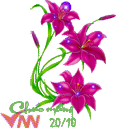 ToánBài toán liên quan đến rút về đơn vị(tiếp theo)
Bài 2:Cứ 4 cái áo như nhau thì cần có 24 cúc áo.Hỏi có 42 cúc áo thì dùng cho mấy cái áo như thế?
Tóm tắt
24 cúc  :  4 cái áo
42 cúc  :…cái áo
Bài giải
     Số cúc cho mỗi cái áo là:
                 24 : 4 = 6 (cúc)
    Số  cái áo loại đó dùng hết 42 cúc là:
: 6  = 7 (cái áo)
                                 Đáp số : 7 cái áo
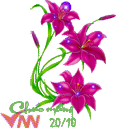 ToánBài:Bài toán liên quan đến rút về đơn vị(tiếp theo)
Bài 3: Cách làm nào đúng, cách làm nào sai?
a)24 : 6 : 2 = 4 : 2
                  = 2
b) 24 : 6 : 2 = 24 : 3
                   =8
Đúng
Sai
c) 18 : 3 x 2 = 18 : 6
                    = 3
d) 18 : 3 x 2 = 6 x 2
                    =12
Sai
Đúng
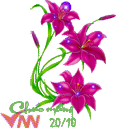 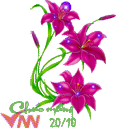 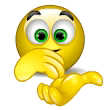 Con số may mắn
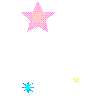 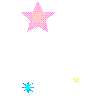 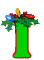 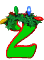 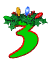 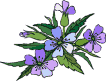 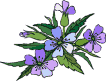 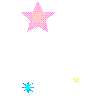 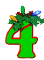 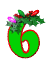 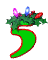 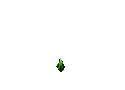 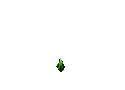 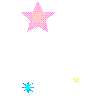 Có 24 viên thuốc chứa đều trong 4 vỉ. Hỏi 18 viên thuốc chứa trong mấy vỉ như thế?
Đáp số: 3 vỉ
Có 28 kg gạo đựng đều trong 7 bao. Hỏi 20 kg gạo đựng trong mấy bao như thế?
Đáp số: 5 bao
Kết quả của phép tính 35 : 5 x 2
Kết quả :14
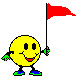 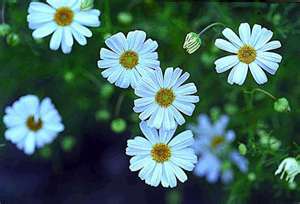 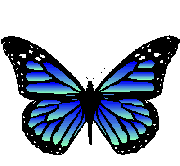 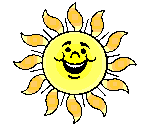 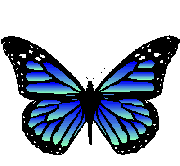 Kính chúc quý thầy cô sức khỏe
Chúc các em học tốt
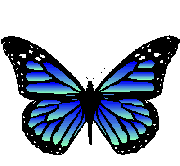 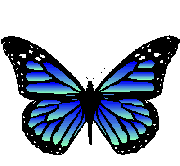 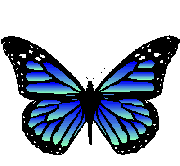 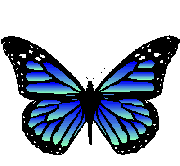 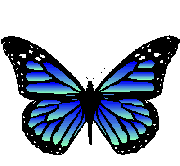 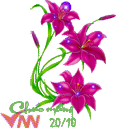 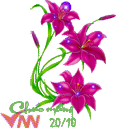 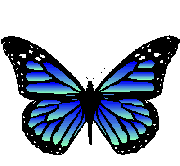